Central Asia Digital Trade Stakeholder Engagement Workshop
U.S. – Central Asia Digital Trade Working Group
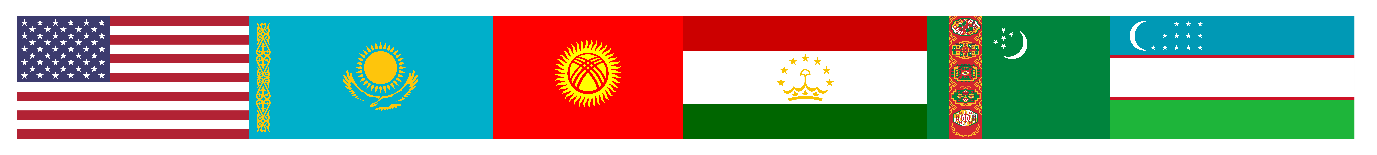 Central Asia Digital Trade Stakeholder Engagement Workshop
Cristen Bauer, U.S. Department of Commerce, CLDP
Tbilisi, Georgia
January 17 – 20, 2023
CLDP
COMMERCIAL LAW DEVELOPMENT PROGRAM
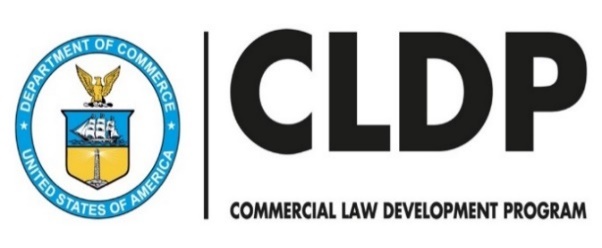 Objectives & Approach
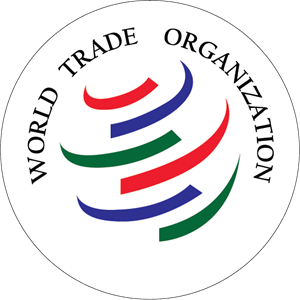 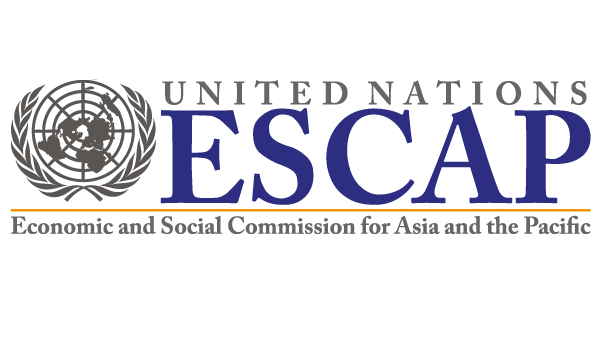 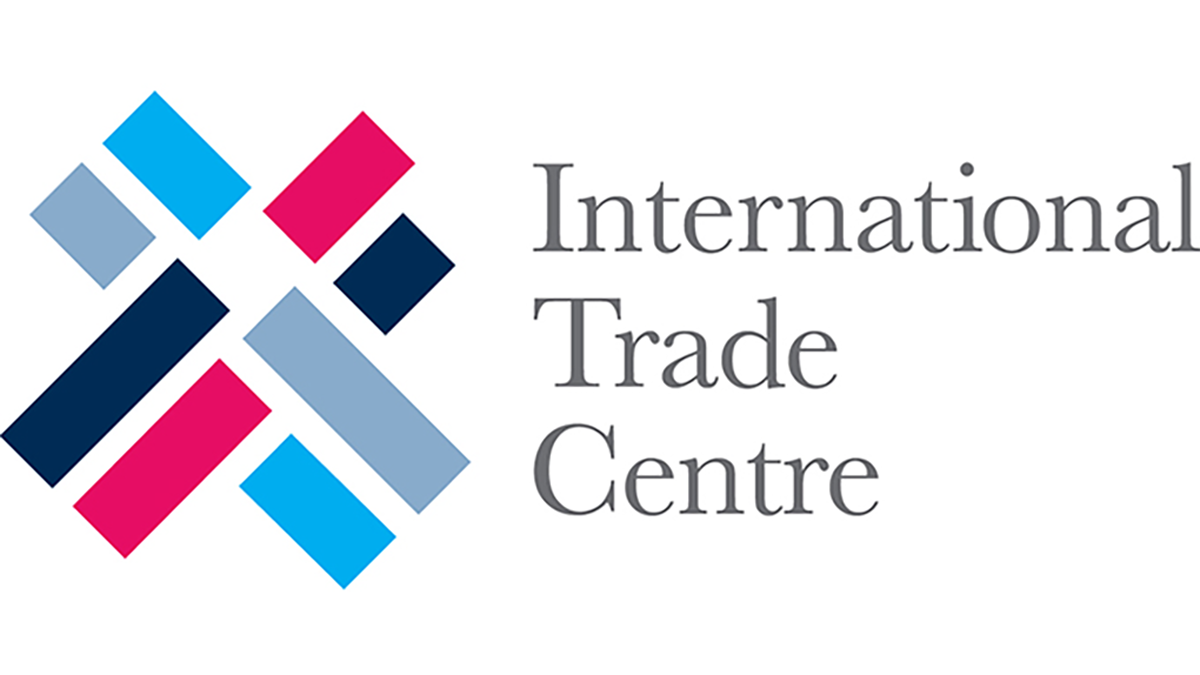 Connect CAR with trading partners In USA, Europe, Asia

Provide a regional platform for ongoing multistakeholder engagement 

Identify digital trade challenges and develop recommendations for legal enabling environment for digital trade 

Foster dialogue to address digital trade barriers, challenges, regulatory approaches, international best practices, and emerging solutions
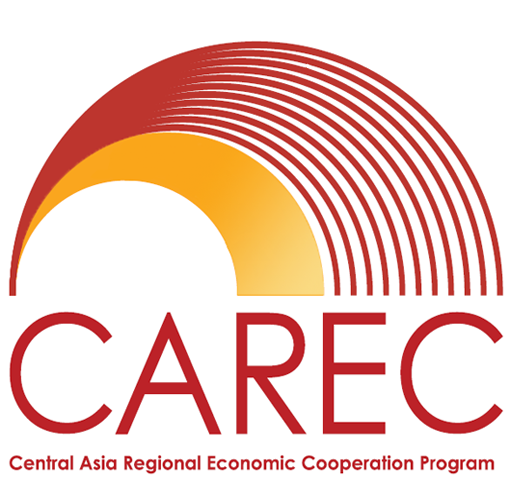 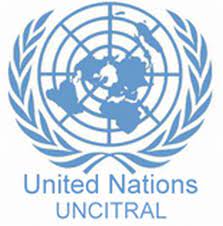 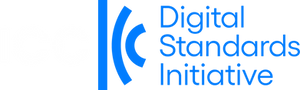 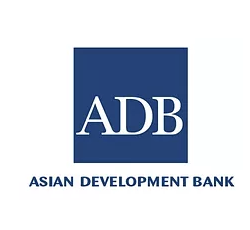 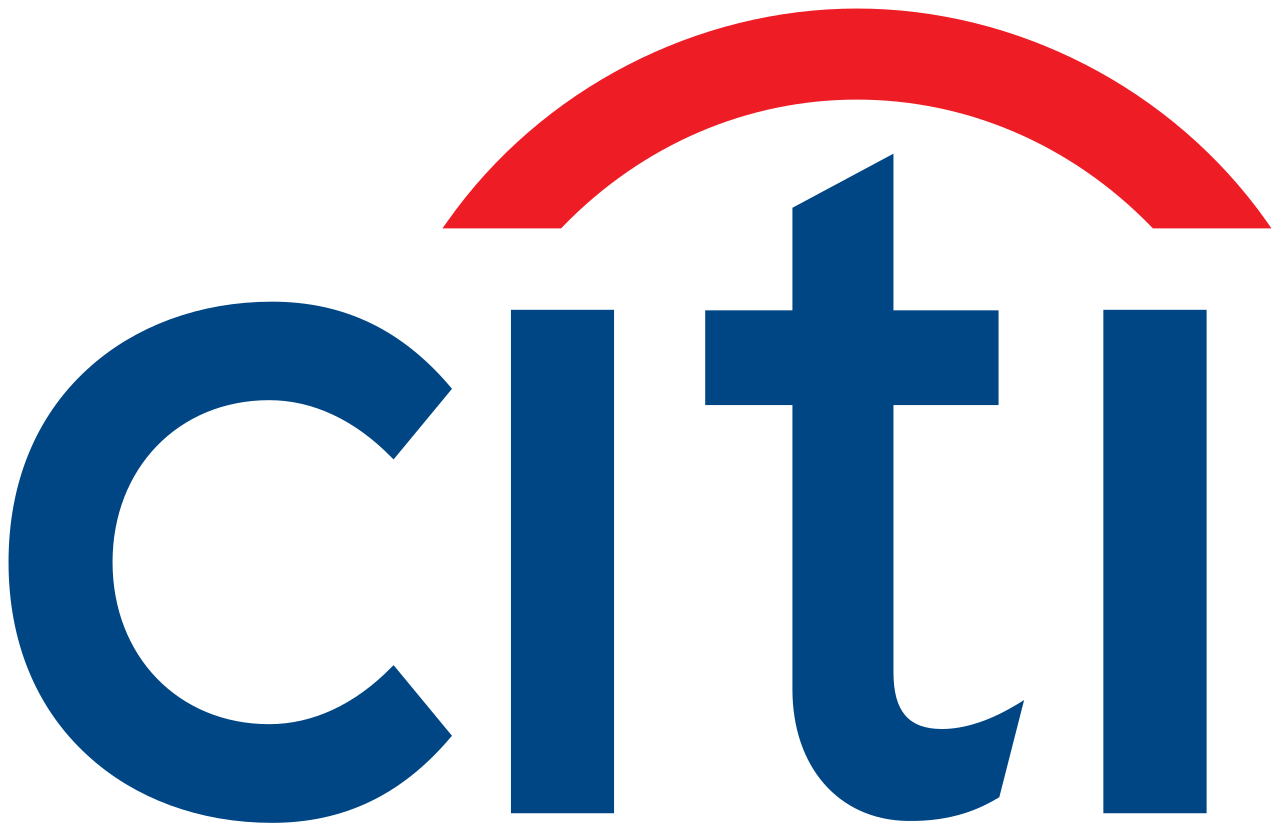 partners
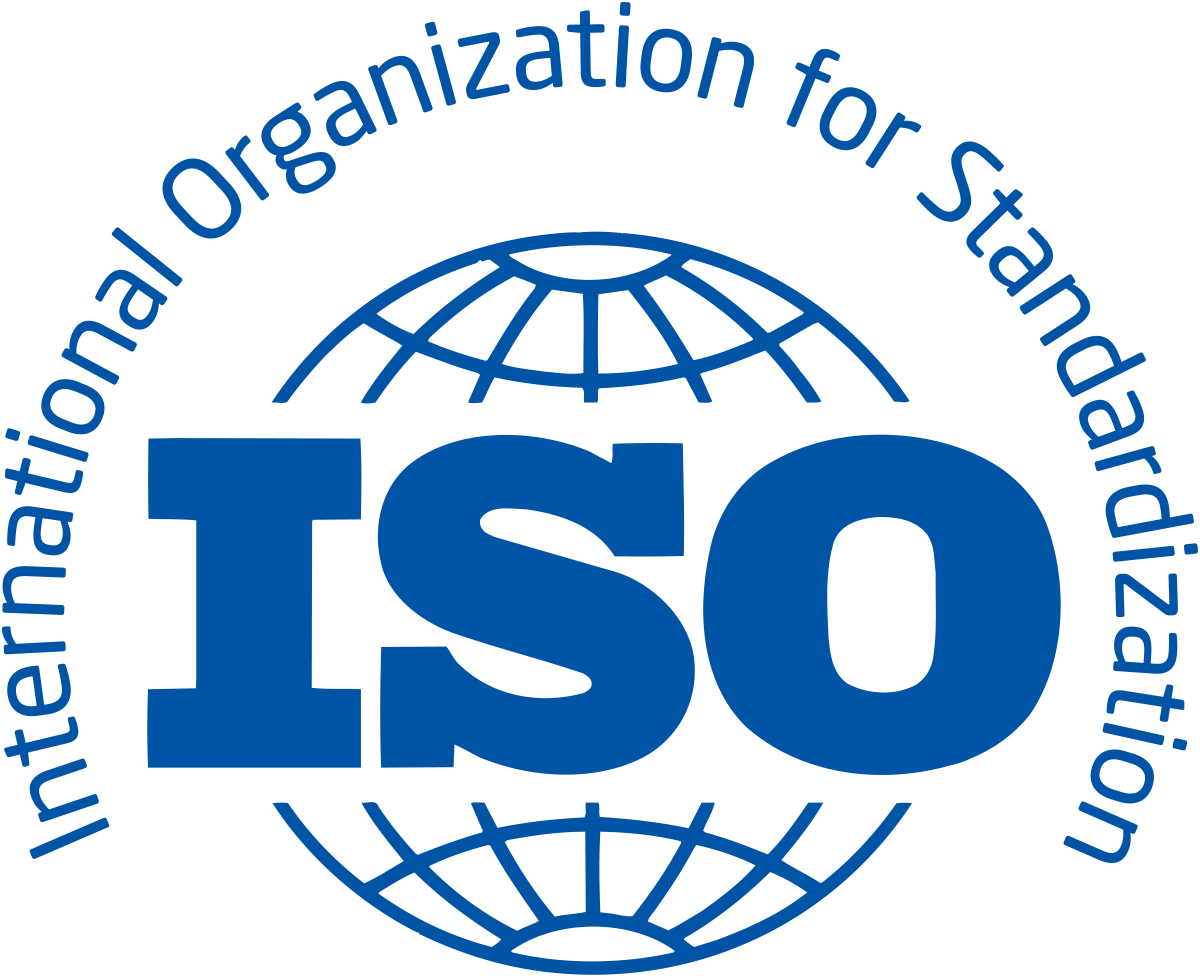 v
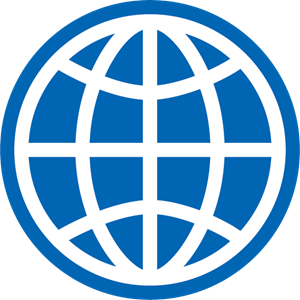 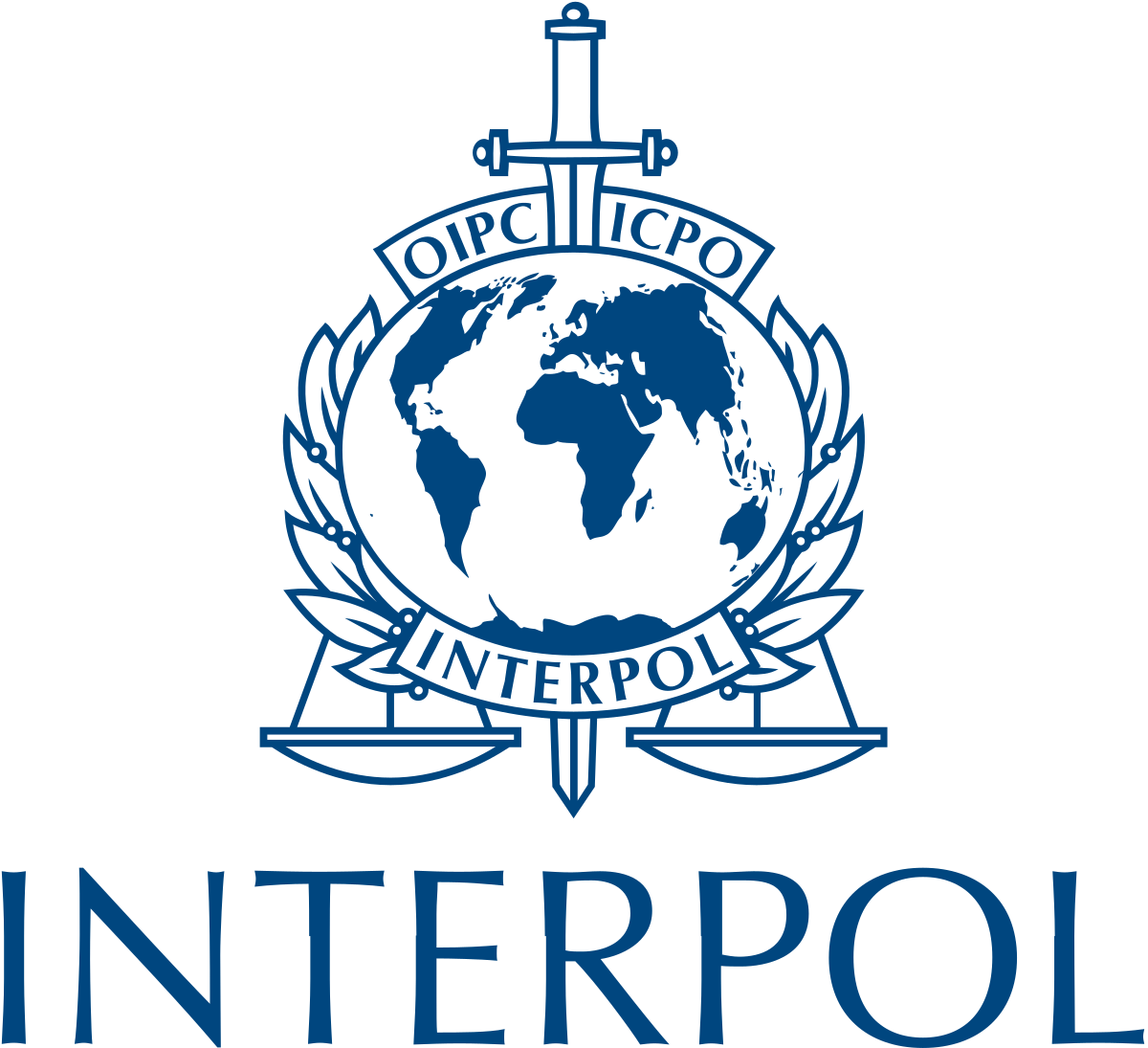 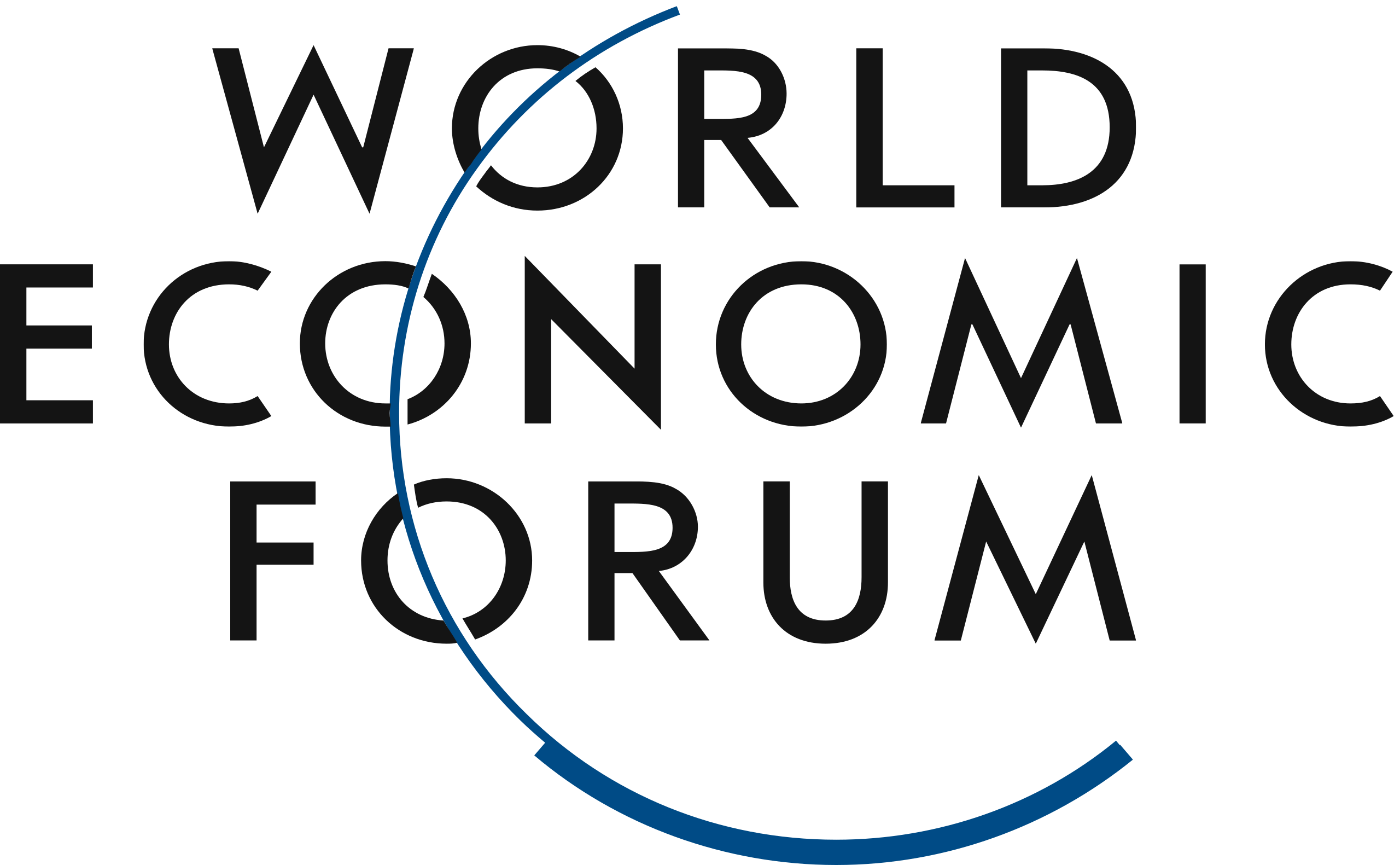 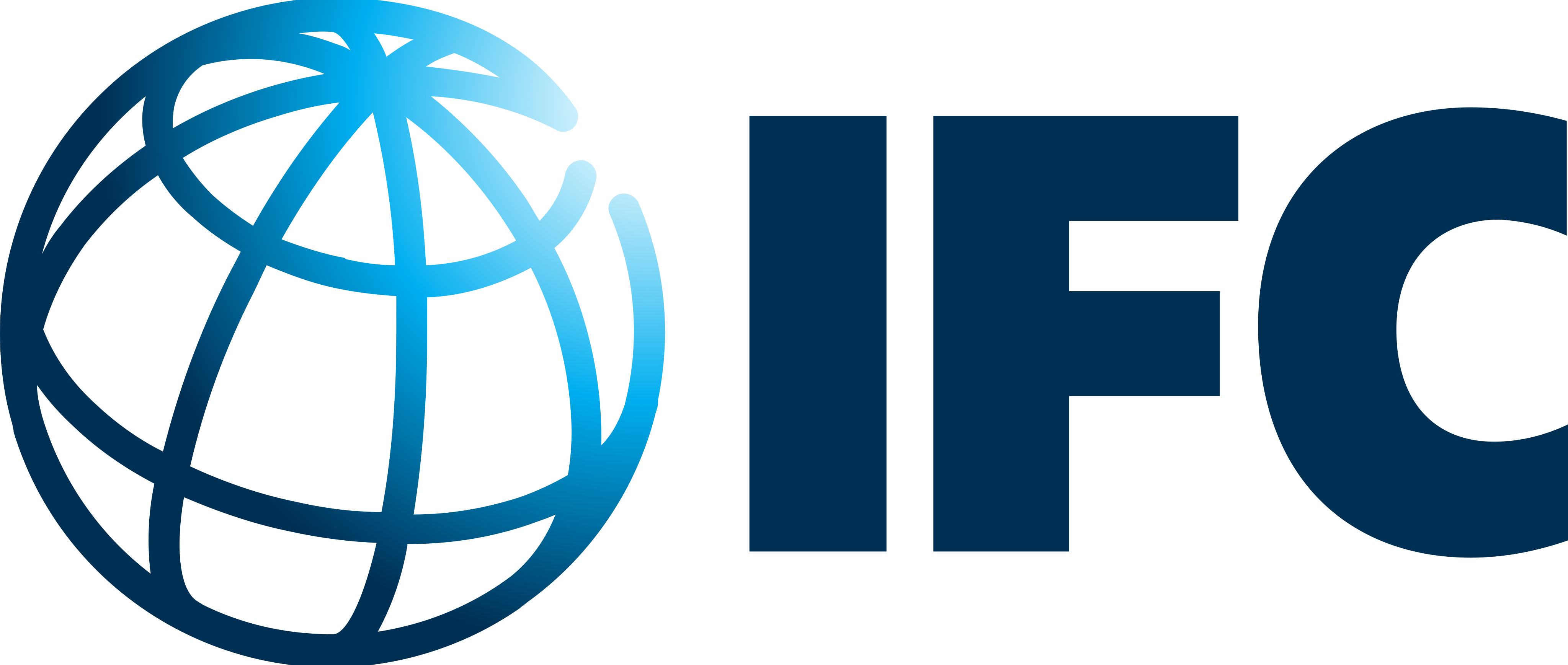 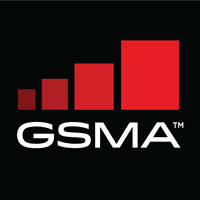 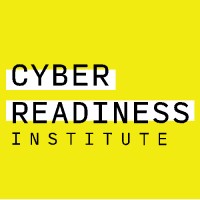 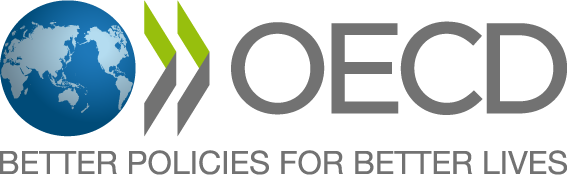 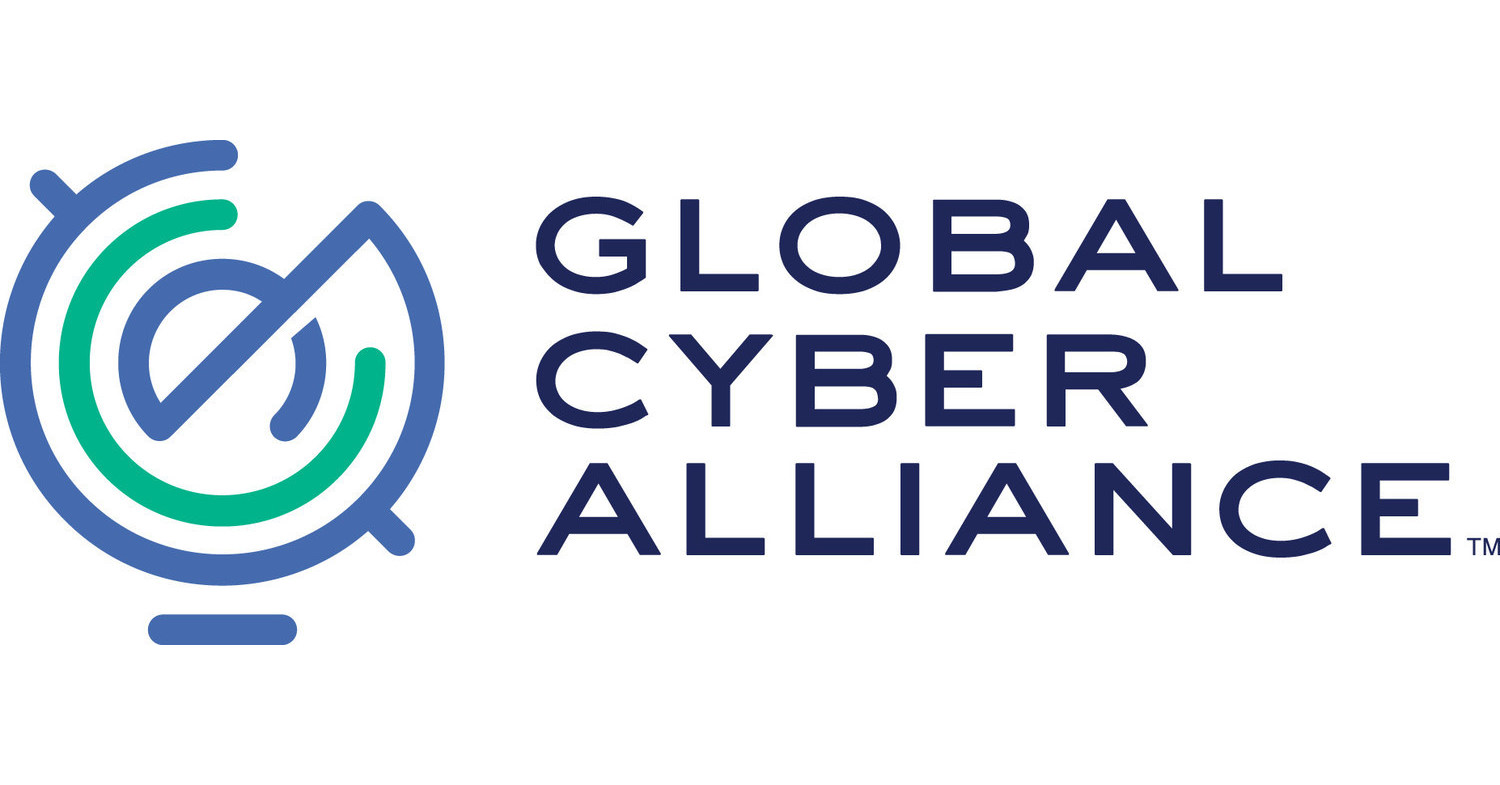 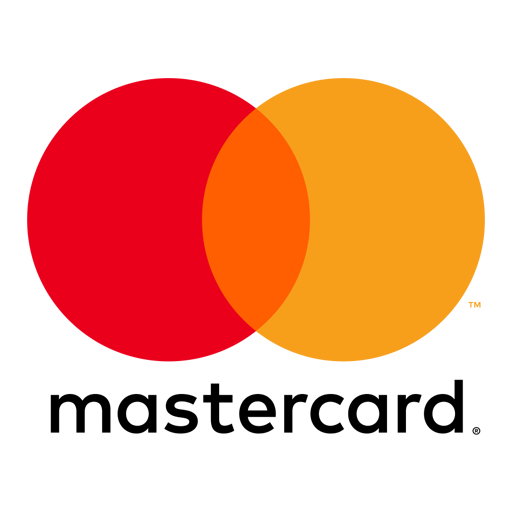 [Speaker Notes: The goal of the Working Group is to work with stakeholders to develop an open, inclusive, and secure digital infrastructure that will serve as a foundation for regional development and economic growth. 


The Working Group seeks to promote international best practices, remove digital trade barriers, and foster the necessary legal and regulatory environment that will allow digital trade to develop and thrive across the region.]
Mandate & Scope of Issues
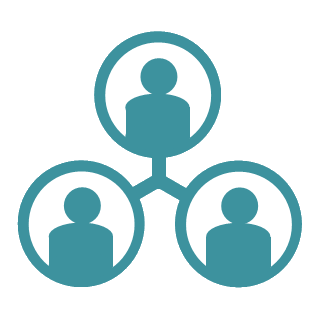 Legal enabling environment for digital trade
Consumer protection
Data protection & privacy
Cybersecurity
E-Transactions
E-Payments
Digital tax
Stakeholder engagement 
Cross border data flows
[Speaker Notes: . The Working Group participants include government officials, domestic and international private sector, and civil society.]
DTWG Process
[Speaker Notes: Anticipated Meeting Outcomes 
Draft actionable, practical recommendations for digital trade reforms to improve enabling environment for digital trade in CAR
Recommendations to be submitted to TIFA Council for consideration/adoption in October 2021
Draft regional digital trade Working Group priorities, agenda/roadmap, and core workstreams 
Agreement on meeting cadence and format for Working Group]
DTWG Timeline
Istanbul Outcomes & Next Steps
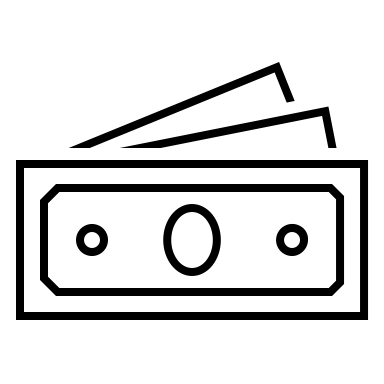 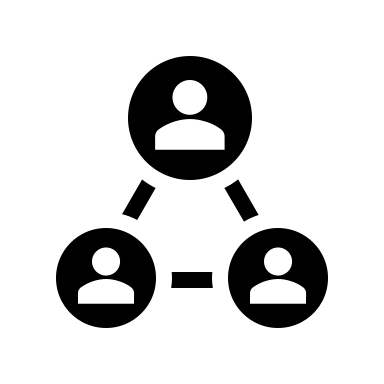 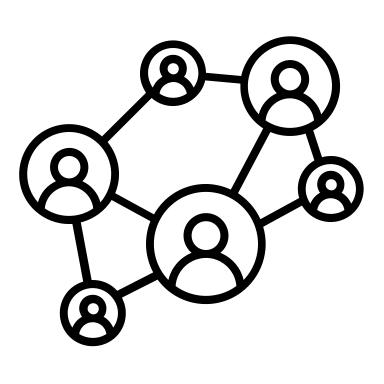 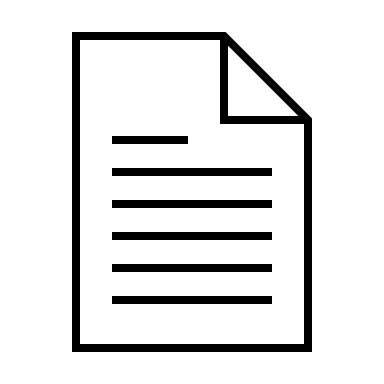 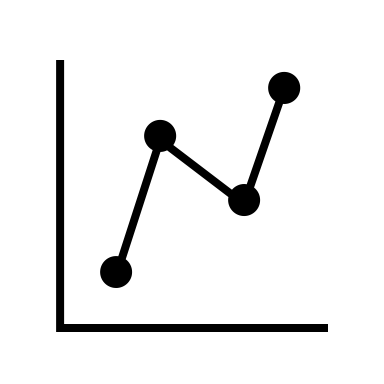 [Speaker Notes: 5. M/O for the week - presentations; reactions; discussion; open mic; Chatham HR vs Off the Record

Anticipated Meeting Outcomes 
Draft actionable, practical recommendations for digital trade reforms to improve enabling environment for digital trade in CAR
Recommendations to be submitted to TIFA Council for consideration/adoption in October 2021
Draft regional digital trade Working Group priorities, agenda/roadmap, and core workstreams 
Agreement on meeting cadence and format for Working Group  

Presentations Session
Meeting Protocol 
Participant list – if want to update, send whatsapp details, etc. 
virtual packet of slides, materials in EN/RU]
Stakeholder Engagement
government wide coordination / inter-Ministerial communication 
internal institutional design and frameworks
coordination procedures of rulemaking process
best practices for public consultation including detailed process deep dives, examples, lessons learned
modernizing the rulemaking processes 
good practices for digital rulemaking
This week: Stakeholder Engagement Workshop
Agendas, Participant Lists, Contacts EN/RU
Virtual Slides, Follow Up Materials
Interactive 
Casual
Interpretation
Thursday
Friday
Wednesday
Tuesday
Mix of sharing sessions with CAR, USA, Georgia, government, non-government
Half-day delegation presentations

Next Steps on DTWG
Mix of sharing sessions
Half-day stakeholder breakout sessions